July 2020
Multi-link Triggered Uplink Access Follow Up
Date: 2020-07-25
Authors:
Slide 1
Yongho Seok, MediaTek
July 2020
Recap: Ending Times Alignment [1]
802.11be supports the following PPDU transmission restriction for the constrained multi-link operation: 
If an AP MLD intends to align the ending time of DL PPDUs carrying a frame soliciting an immediate response simultaneously sent to the same non-STR non-AP MLD on multiple links, the AP MLD shall ensure that the difference between the ending times of transmitting DL PPDUs is less than TBD (< SIFS).
Where the reference of the ending time of the PPDU is TBD.
[Motion 111, #SP0611-31, [7] and [109]]
Slide 2
Yongho Seok, MediaTek
July 2020
Recap: Multi-link Triggered Uplink Access (TUA)
An AP performs an independent EDCA channel access on each link with its own EDCA parameters (CWmin, CWmax, AIFS, CW, and Retry Counter).
After obtaining a TXOP, the AP sends a Trigger frame and STAs responds with the TB PPDU. 
On each link, the PPDUs carrying the Trigger frame and the TB PPDU can be independently encoded into one of frequency segments.
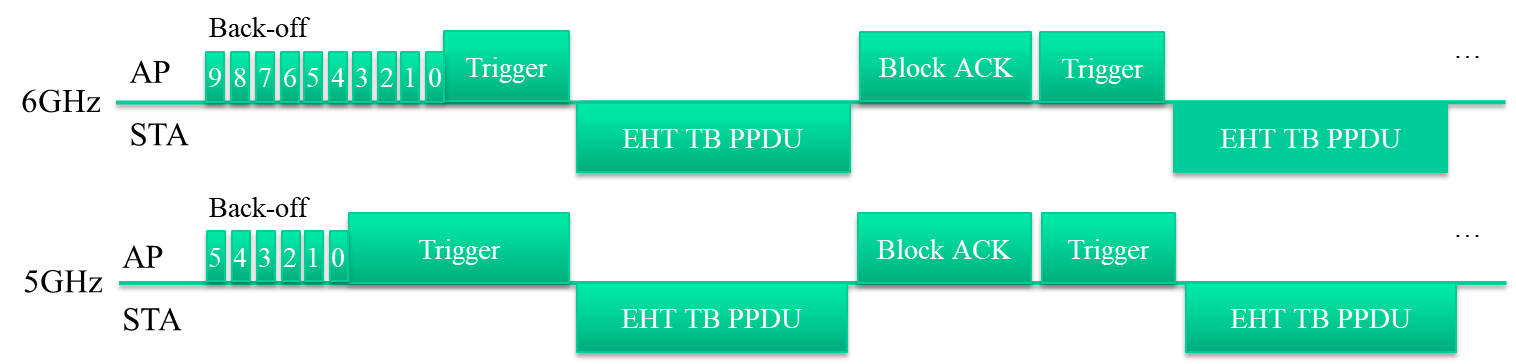 Slide 3
Yongho Seok, MediaTek
July 2020
Introduction
This contribution discusses a Trigger frame field setting in the MLO for a non-STR non-AP MLD.  
The CS Required subfield setting considering the ending times alignment. 
The UL Length subfield setting considering the ending times alignment.
Slide 4
Yongho Seok, MediaTek
July 2020
Trigger frame fields setting in MLO: CS Required subfield
While a STA in a non-STR non-AP MLD is transmitting a PPDU (e.g., a TB PPDU) on a link, the STA’s IDC interference can change the carrier sense (CS) of another link to a busy state (e.g., greater than ED threshold).
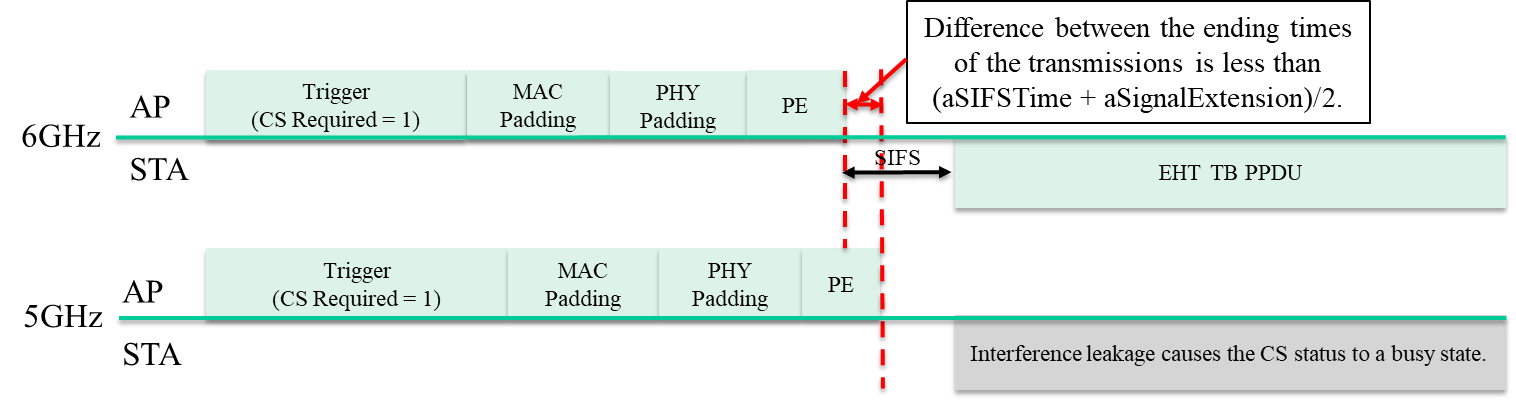 Slide 5
Yongho Seok, MediaTek
July 2020
Trigger frame fields setting in MLO: CS Required subfield
In such case, if an AP in an AP MLD sends a Trigger frame with the CS Required subfield set to 1 to a STA in a non-STR non-AP MLD without ensuring that there is no IDC interference during the time performing a CCA (i.e., aSIFSTime + aSignalExtention – aRxTxTurnaroundTime), the recipient STA may not respond to the Trigger frame.
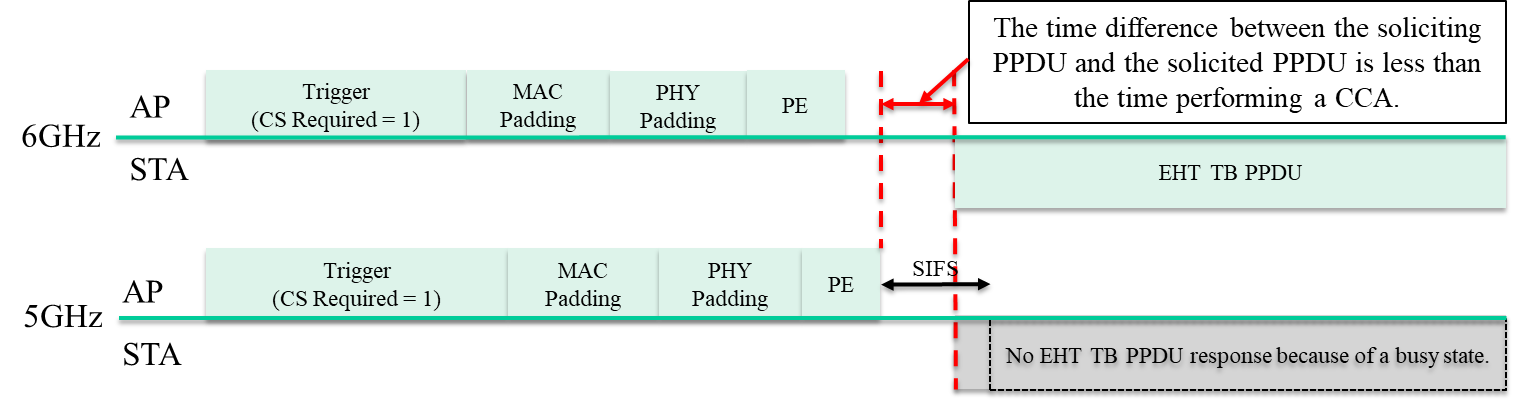 Slide 6
Yongho Seok, MediaTek
July 2020
Trigger frame fields setting in MLO: CS Required subfield
So, an AP in an AP MLD shall not send a Trigger frame with the CS Required subfield set to 1 to a STA in a non-STR non-AP MLD, when at least one PPDU from other STAs affiliated to the same non-STR non-AP MLD is scheduled for transmission before (aSIFSTime + aSignalExtention – aRxTxTurnaroundTime) has expired after the PPDU containing the Trigger frame.
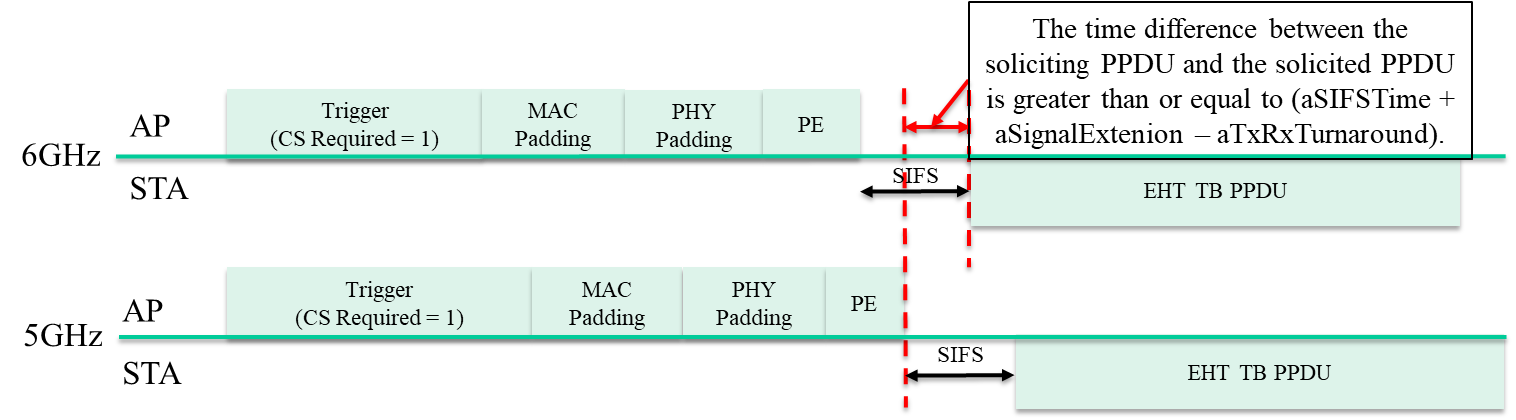 Slide 7
Yongho Seok, MediaTek
July 2020
Trigger frame fields setting in MLO: CS Required subfield
In other words, the ending time of a first PPDU that carrying a frame soliciting an immediate response frame cannot earlier more than aRxTxTurnaroundTime of the ending time of a second PPDU containing a Trigger frame with the CS Required subfield set to 1.
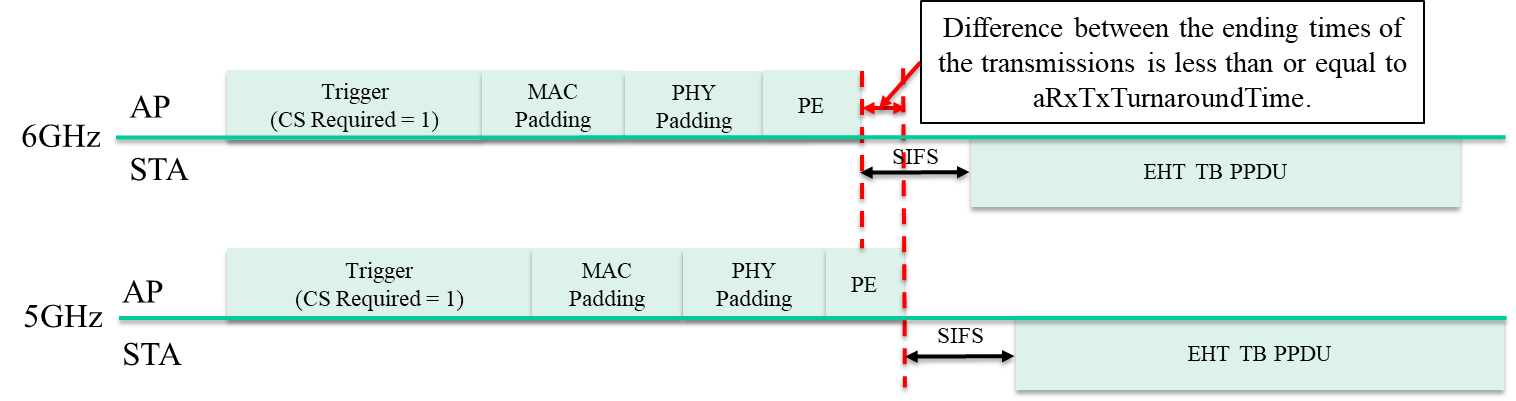 Slide 8
Yongho Seok, MediaTek
July 2020
Trigger frame fields setting in MLO: UL Length subfield
When an AP MLD solicits simultaneously TB PPDUs from more than one STAs in the same non-STR non-AP MLD, the length of each TB PPDU sent on the different link is determined by the Trigger frame.
Slide 9
Yongho Seok, MediaTek
July 2020
Trigger frame fields setting in MLO: UL Length subfield
When the TB PPDUs solicit control response frames (e.g., Block Ack), if the difference between the ending times of those TB PPDUs is greater than SIFS – Timing Margin (e.g., (aSIFSTime + aSignalExtension)/2 [1]), the non-STR non-AP MLD may fail to decode the control response frames.
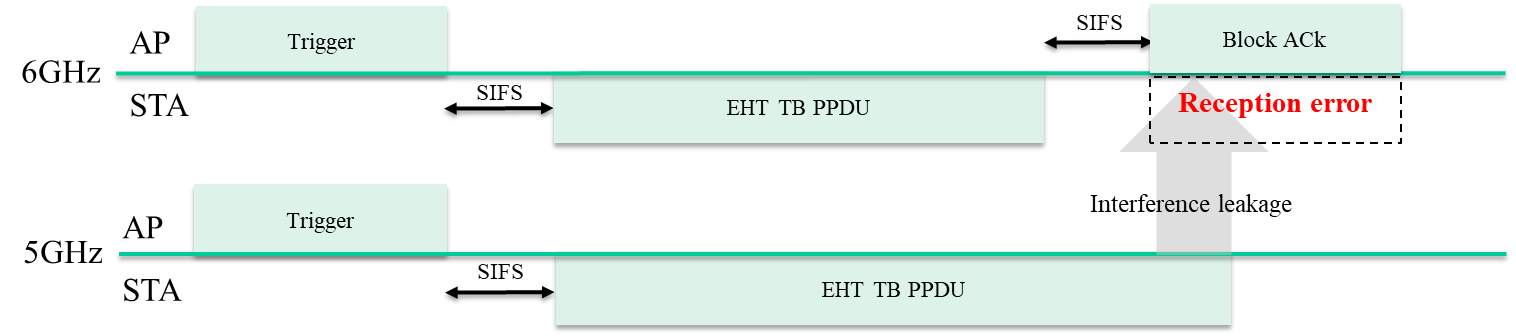 Slide 10
Yongho Seok, MediaTek
July 2020
Trigger frame fields setting in MLO: UL Length subfield
So, in order to allows the frames in the TB PPDUs to solicit control response frames from the AP MLD, the UL Length subfield values in the Trigger frames shall be set to ensure that the difference between the ending times of the solicited TB PPDUs is less than or equal to (aSIFSTime + aSignalExtension)/2.
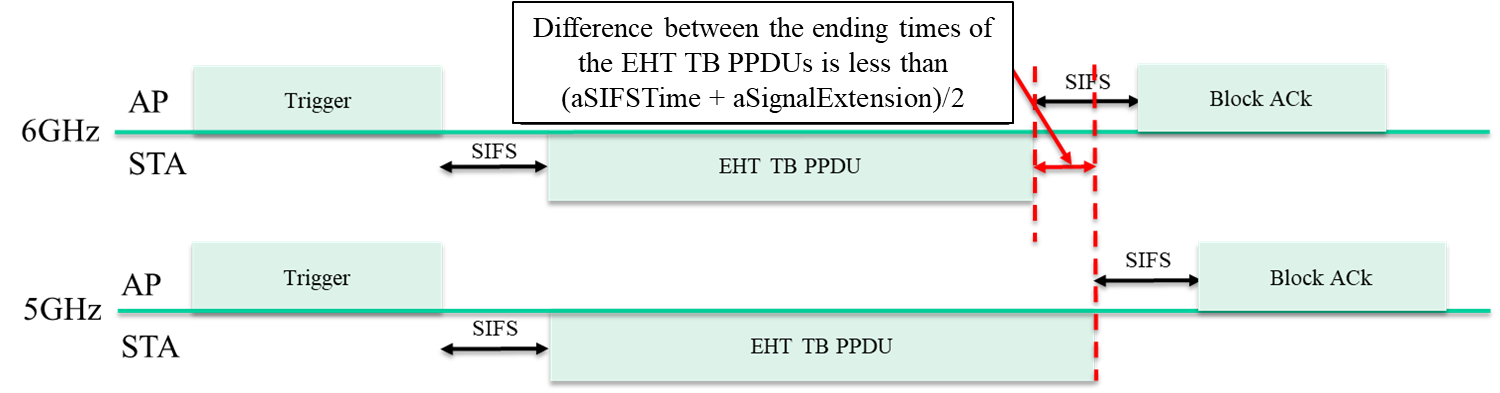 Slide 11
Yongho Seok, MediaTek
July 2020
Trigger frame fields setting in MLO: UL Length subfield
For example, an AP MLD sends two Trigger frames that solicits simultaneously TB PPDUs and can allow the frames in the TB PPDUs to solicit control response frames from the AP MLD. 
The UL length subfields of first Trigger frame and second Trigger frame are set to one of  a set of (A, A), (A, A+3), (A, A-3), (A+6), (A-6), according to the following 802.11ax rule. 
The AP shall set the UL Length subfield of a Trigger frame to the value given by Equation (27-11) with m = 2. 




NOTE: Maximum difference between two TXTIMEs of TB PPDUs is 8 us.
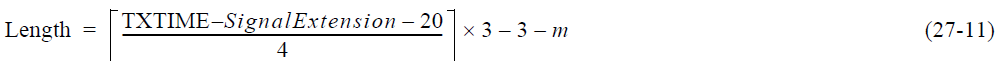 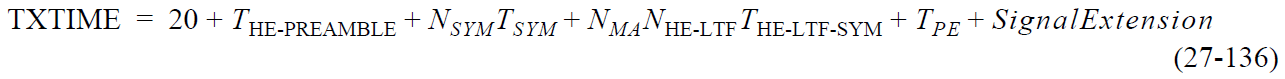 Slide 12
Yongho Seok, MediaTek
July 2020
References
[1] https://mentor.ieee.org/802.11/dcn/19/11-20-0670-00-00be-synchronous-multi-link-operation-follow-up.pptx
[2] https://mentor.ieee.org/802.11/dcn/20/11-20-0188-03-00be-multi-link-triggered-uplink-access.pptx
[3] https://mentor.ieee.org/802.11/dcn/20/11-20-0433-05-00be-ppdu-alignment-in-str-constrained-multi-link.pptx
Slide 13
Yongho Seok, MediaTek
July 2020
Straw Poll 1
Do you support the following Trigger frame transmission rule in the MLO?
An AP in the AP MLD shall not send a Trigger frame with the CS Required subfield set to 1 to a STA in a non-STR non-AP MLD, when at least one PPDU from other STAs affiliated to the same non-STR non-AP MLD is scheduled for transmission before (aSIFSTime + aSignalExtention – aRxTxTurnaroundTime) has expired after the PPDU containing the Trigger frame.
Note– In the above, aRxTxTurnaroundTime is 4 μs.
Note– The ending time of a first PPDU that carrying a frame soliciting an immediate response frame cannot earlier more than aRxTxTurnaroundTime of the ending time of a second PPDU containing a Trigger frame with the CS Required subfield set to 1.
Slide 14
Yongho Seok, MediaTek
July 2020
Straw Poll 2
Do you support the following Trigger frame transmission rule in the MLO?
When an AP MLD triggers simultaneously TB PPDUs from more than one STAs affiliated to the same non-STR non-AP MLD and allows the frames in the TB PPDUs to solicit control response frames from the AP MLD, then the UL Length subfield values in the soliciting Trigger frames shall be set to ensure that the difference between the ending times of the solicited TB PPDUs is less than or equal to (aSIFSTime + aSignalExtension)/2.
Slide 15
Yongho Seok, MediaTek